Eksamensoppgave
Voksne minoritetsspråklige og Flipped classroom
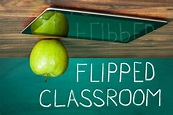 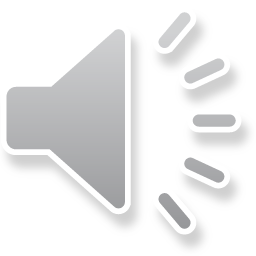 Voksne minoritetsspråklige og Flipped classroom
Hvorfor valg av tema
Voksne minoritetsspråklige og Flipped classroom
Foreløpig problemstilling: “Hvordan kan bruk av Flipped classroom gjøre det lettere for voksne minoritetsspråklige å lære noe nytt?” 
Flipped classroom- omvendt undervisning
https://www.youtube.com/watch?v=9aGuLuipTwg
Flipped classroom- det nye innen undervisning?
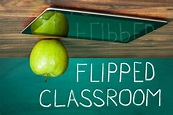 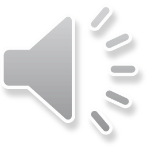 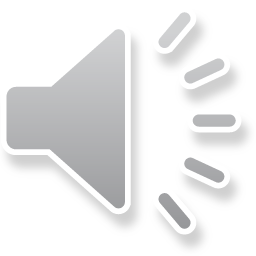 Voksne minoritetsspråklige og Flipped classroom
Gode erfaringer med flipped classroom: 
https://www.dagbladet.no/nyheter/na-kommer-youtube-laereren/63356341
Voksne trenger å bruke egen erfaring og de må føle at det de lærer er relevant
Voksne minoritetsspråklige-språklige og teknologiske utfordringer 
Fordeler: Differensiering, mer tid til hver enkelt, fleksibilitet
Utfordringer: Teknologiske kunnskaper, voksne kan forvente
tradisjonell klasseromsundervisning
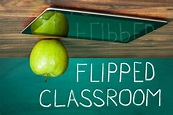 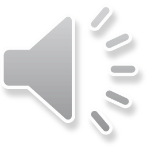 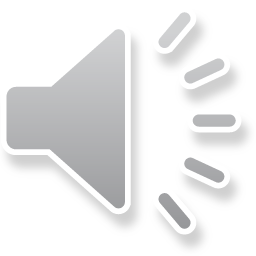 Kilder:
Rune Johan Kumsvik: Klasseledelse i den digitale skolen. Cappelen Damm AS, 2014
Gunnar Thorenfeldt:  Nå kommer YouTube-læreren. Artikkel Dagbladet, 2012
Illeris, K. (2003). Voksnes læring. Illeris, K. Voksenutdannelse og voksenlæring (s.97-106).Roskilde: Roskilde Universitetsforlag
Wahlgren, B. (1992).Voksnes forutsetninger for læring. Artikkel. Konferanse:1992. NVI, Trondheim.
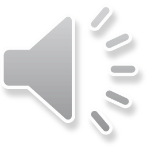 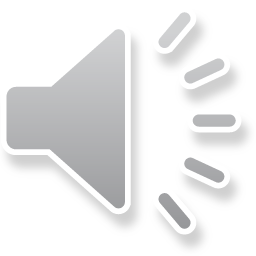